Konkurrenskraft 2030Mål och förutsättningar, Kick off i Brändön 26-27 mars 2019
Tord Pettersson, tord@energikontornorr.se
Övergripande mål
Att stödja övergången till en koldioxidsnål ekonomi genom att:
Utveckla kompetens och arbetssätt om hållbar utveckling hos mindre SMF

Stärka konkurrenskraften i mindre SMF genom att minska deras energianvändning och klimatpåverkan
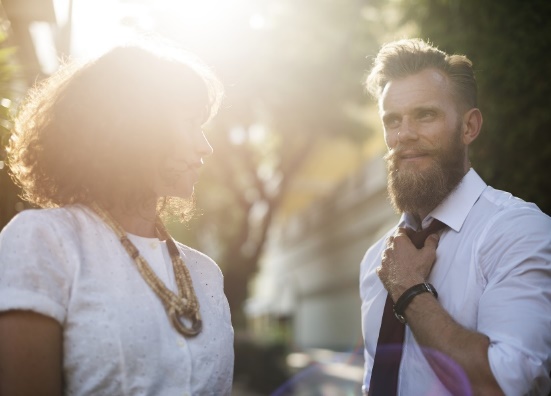 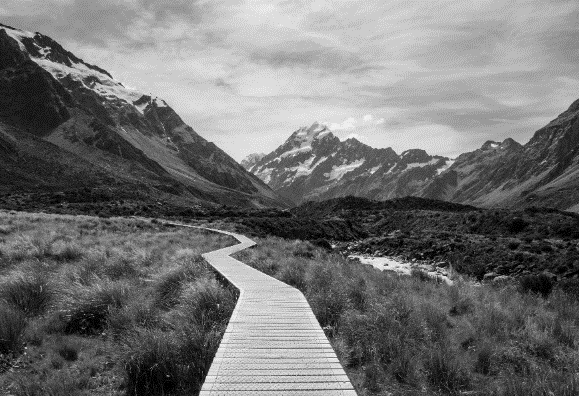 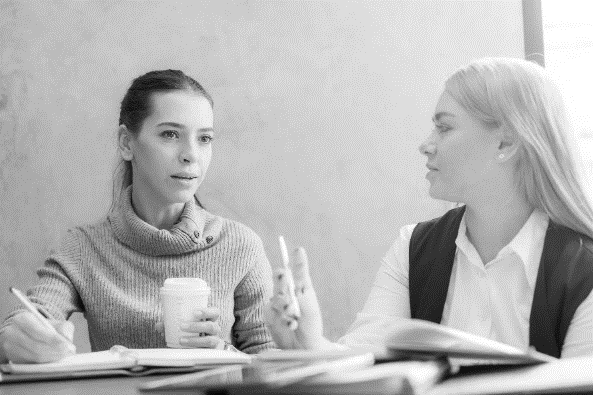 Projektmål
En utvecklad och verifierad metodik för affärsstrategisk dialog med hållbarhet i fokus

Åtgärder och förslag för minskad energianvändning och klimatpåverkan
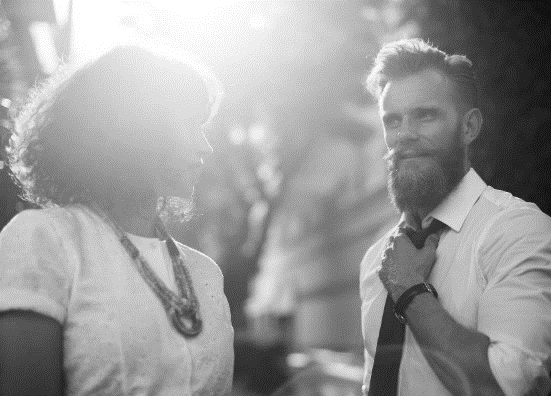 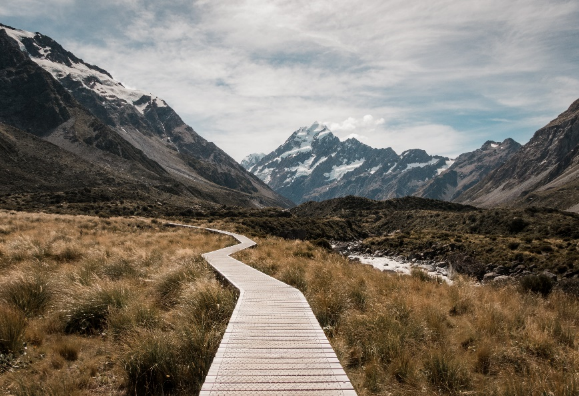 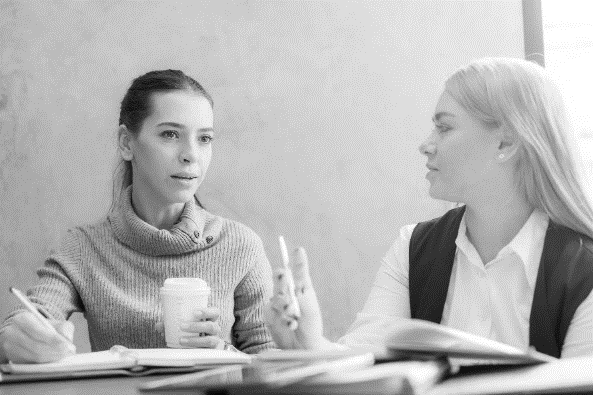 Delmål
Digital plattform som samlar info, metoder och verktyg för genomförande av affärsstrategisk dialog

Genomförd dialog i minst 35 mindre SMF som resulterat i ökad medvetenhet om hållbarhet samt åtgärder och förslag för minskad energianvändning och klimatpåverkan

Regional och nationell spridning av projektet och den digitala plattformen
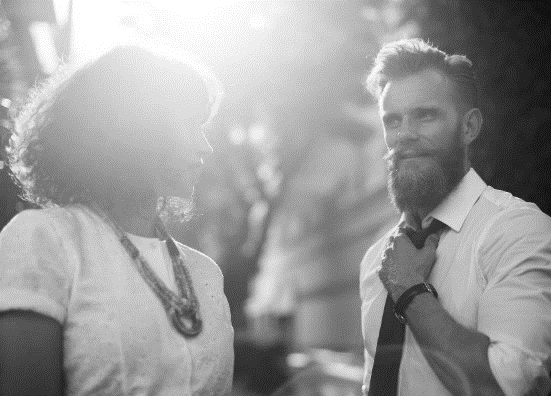 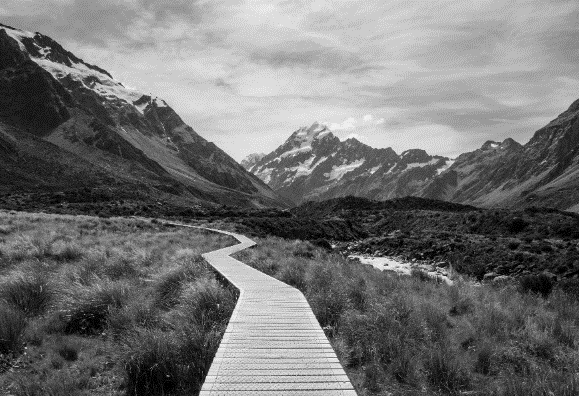 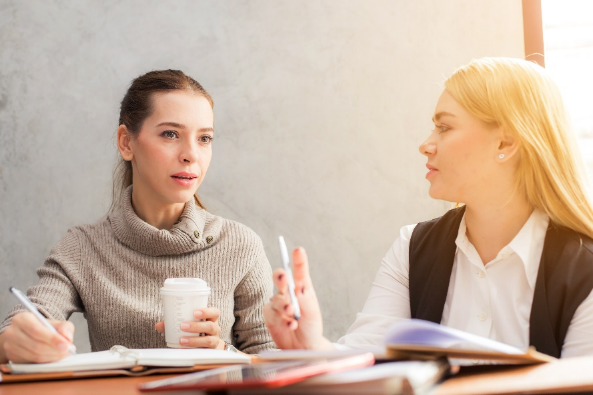 Förväntade resultat
Verifierad och tillgängliggjord metodik för affärsstrategisk dialog med hållbarhetsfokus för mindre SMF

Goda exempel på energieffektivt och hållbart företagande

Beslutsfärdiga förslag på minskad energianvändning och klimatpåverkan byggda på dialog med och analys av deltagande SMF

Presentation av samlade erfarenheter från dialog med och analys av deltagande SMF

Digital plattform med metodik och verktyg för affärsstrategisk dialog med hållbarhetsfokus för mindre SMF
Övrigt
Minst 40% av de deltagande företagen ska ledas/ägas av det underrepresenterade könet

Aktivt arbete för att nå företag och branscher med både kvinnligt och manligt ledarskap/ägande

Framtagande av plan för integration av jämställdhet, mångfald och övrig social hållbarhet för hela projektet

Expertis i social hållbarhet ska knytas till projektet

Utbildningar i jämställdhet och övrig social hållbarhet för deltagande affärsutvecklare, rådgivare m fl
Målgrupp
Primär
Mindre SMF (upp till 50 anställda)

Sekundär
Rådgivare inom affärsutveckling, alternativt energi- och klimatrådgivning
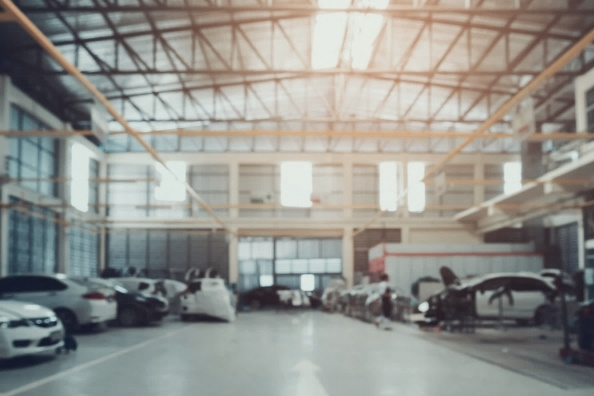 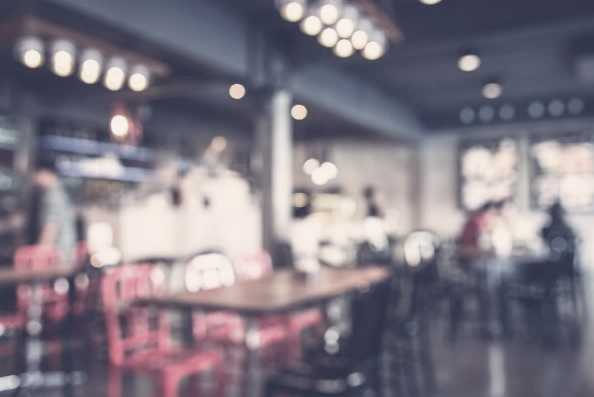 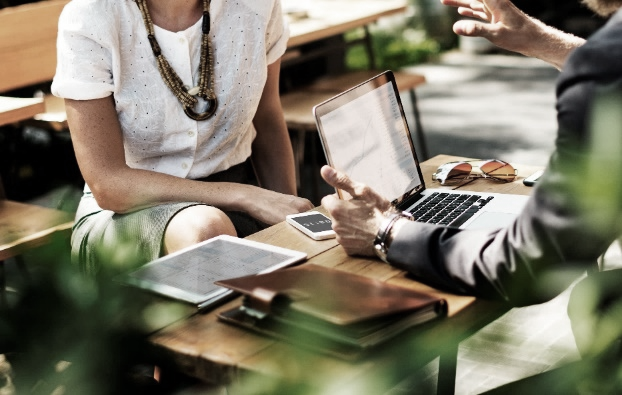 Energikontor Norrs roll
Projektledning; via huvud- och delprojektledare
Läges- och slutrapportering samt utvärdering och lärande
Övergripande ansvar för ekonomi, administration och upphandling
Sakkunskap i energi och klimat
Omvärldsbevakning
Extern kommunikation
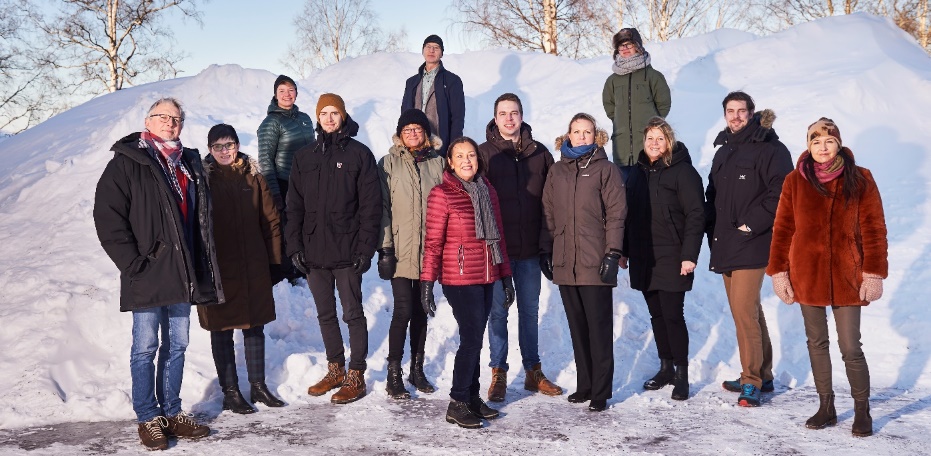 LTU (Entreprenörskap och innovation, Redovisning och styrning)
Inledande omvärldsbevakning (faktainsamling) och analys av metoder, modeller, verktyg kopplat till affärsstrategisk dialog med SMF
Medverkar vid analys och utveckling av metodik
Störst fokus på aktiviteterna 2 (Inledning/faktainsamling, omvärldsbevakning), 4 (Test av metod för affärsstrategisk dialog) och 7 (Affärsstrategisk dialog) 
Har även mindre delar i aktivitet 5 (Digital plattform) och 10 (Extern utvärdering/lärande)
Almi
Rekrytering av företag (i Norrbotten och Västerbotten)
Företagskontakter, genomförande av intervjuer samt mentorstöd till deltagande företag
Bidrar med erfarenhetsbaserad input till analys och utveckling av metodik och verktyg
Nätverkande med deltagande SMF inom Almis nätverk
Störst fokus på aktiviteterna 4 (Test av metod för affärsstrategisk dialog) och 7 (Affärsstrategisk dialog) 
Har även mindre delar i aktivitet 5 (Digital plattform), 8 (Spridning och förankring av modell/verktyg) och 10 (Extern utvärdering/lärande)
Företagarna
Rekrytering av företag (i Norrbotten)
Företagskontakter, genomförande av intervjuer samt mentorstöd till deltagande företag
Bidrar till analys och utveckling av metodik och verktyg
Nätverkande med deltagande SMF som är medlemmar i Företagarna
Störst fokus på aktiviteterna 4 (Test av metod för affärsstrategisk dialog), 7 (Affärsstrategisk dialog) och 8 (Spridning och förankring av modell/verktyg) 
Har även mindre delar i aktivitet 5 (Digital plattform) och 10 (Extern utvärdering/lärande)
Projektets grupper/råd
Projektarbetsgrupp – tillsätts internt
Styrgrupp
Kommunikationsråd 
Utvecklingsgrupp för affärsstrategisk dialog
Referensgrupp för utveckling av digital plattform
Energisakkunniggrupp – tillsätts internt

Förslag på bra personer att ha med?
Kommunala näringslivskontor!
Inför varje inledande besök i ett enskilt företag ska den lokala näringslivsfunktionen kontaktas och informeras om projektet och syftet med besöket.
Krav från Tillväxtverket
Informera om att projektet delfinansieras av ERUF. (Även övriga finansiärer vill synas. Därför använder vi projektmallarna med alla loggor vid kommunikation internt och externt.) 

Innan aktivitet inleds i ett enskilt företag ska ett intyg om försumbart stöd ha fyllts i och sänts till TVV för kontroll
Krav från EK Norr
Alla som arbetar i och finansieras av projektet ska föra projektdagbok över vad de gör inom projektet

Innan aktivitet inleds i ett enskilt företag ska, utöver intyg om försumbart stöd, en avsiktsförklaring ha undertecknats av företaget (avsiktsförklaringen innehåller bl a projektets förväntan på det deltagande företaget)
Projektperiod
2019-01-01 – 2021-12-31
Varav stöd under de sista 4 månaderna endast ges för kostnader kopplade till slutredovisningen, såsom:

Insamling och spridning av resultat
Utvärdering
Analys
Slutrapportering av utvärdering 
Slutrapportering av projekt
Aktivitetsindikatorer
Antal företag som får annat stöd än ekonomiskt stöd: 35 företag

Minskad energianvändning hos deltagande företag och organisationer: 500 MWh

Antal framtagna kunskapsunderlag, strategier och program (handlingsplaner): 35 st (Region Norrbotten)
Budget
Totalt 11, 66 milj kr
Projektet Konkurrenskraft 2030 drivs av Energikontor Norr i samverkan med Luleå tekniska universitet (Entreprenörskap och innovation, Redovisning och styrning), Almi Företagspartner Nord och Företagarna Norrbotten.
Frågor:Hur når vi en så bred målgrupp som möjligt?Var bör projektet synas för att nå ut så brett som möjligt?